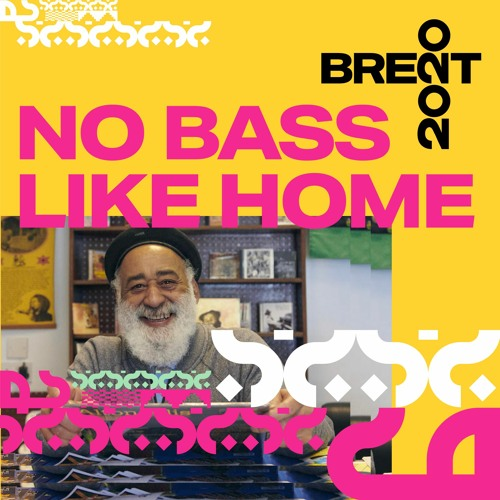 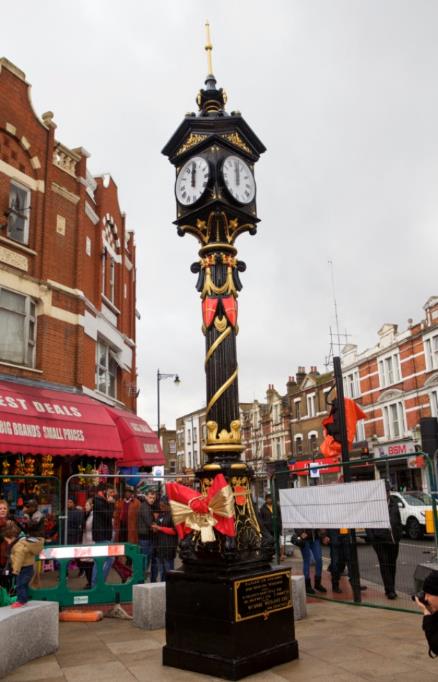 NO BASS LIKE HOME
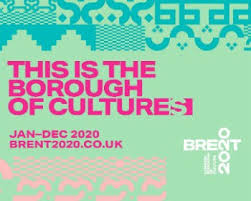